Improving Retirement Outcomes: Demographic Considerations
American Academy of Actuaries
Retirement Practice Council

December 11, 2024
1
About the Academy
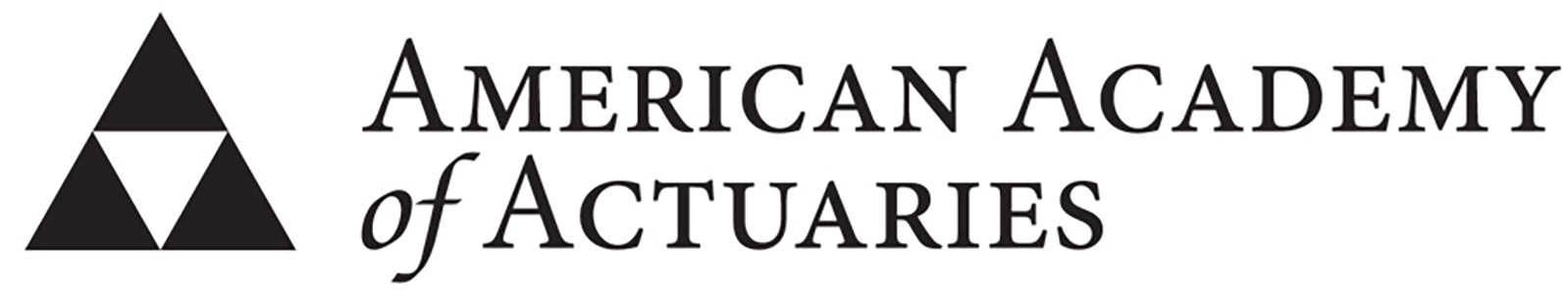 The American Academy of Actuaries is a 20,000-member professional association whose mission is to serve the public and the U.S. actuarial profession. For more than 50 years, the Academy has assisted public policymakers on all levels by providing leadership, objective expertise, and actuarial advice on risk and financial security issues. 

The Academy also sets qualification, practice, and professionalism standards for actuaries in the United States.

For more information, please visit:
 www.actuary.org
2
Presenters
Claire Wolkoff, MAAA, FSA
Chairperson, Retirement Policy and Design Evaluation Committee (RPADE), Retirement Practice Council

Connie Rydberg, MAAA, FSA, EA
Member, RPADE Committee, Retirement Practice Council
The presenters’ statements and opinions are their own and do not necessarily represent the official statements or opinions of the American Academy of Actuaries, or any other actuarial organization, nor do they necessarily express the opinions of their employers.
3
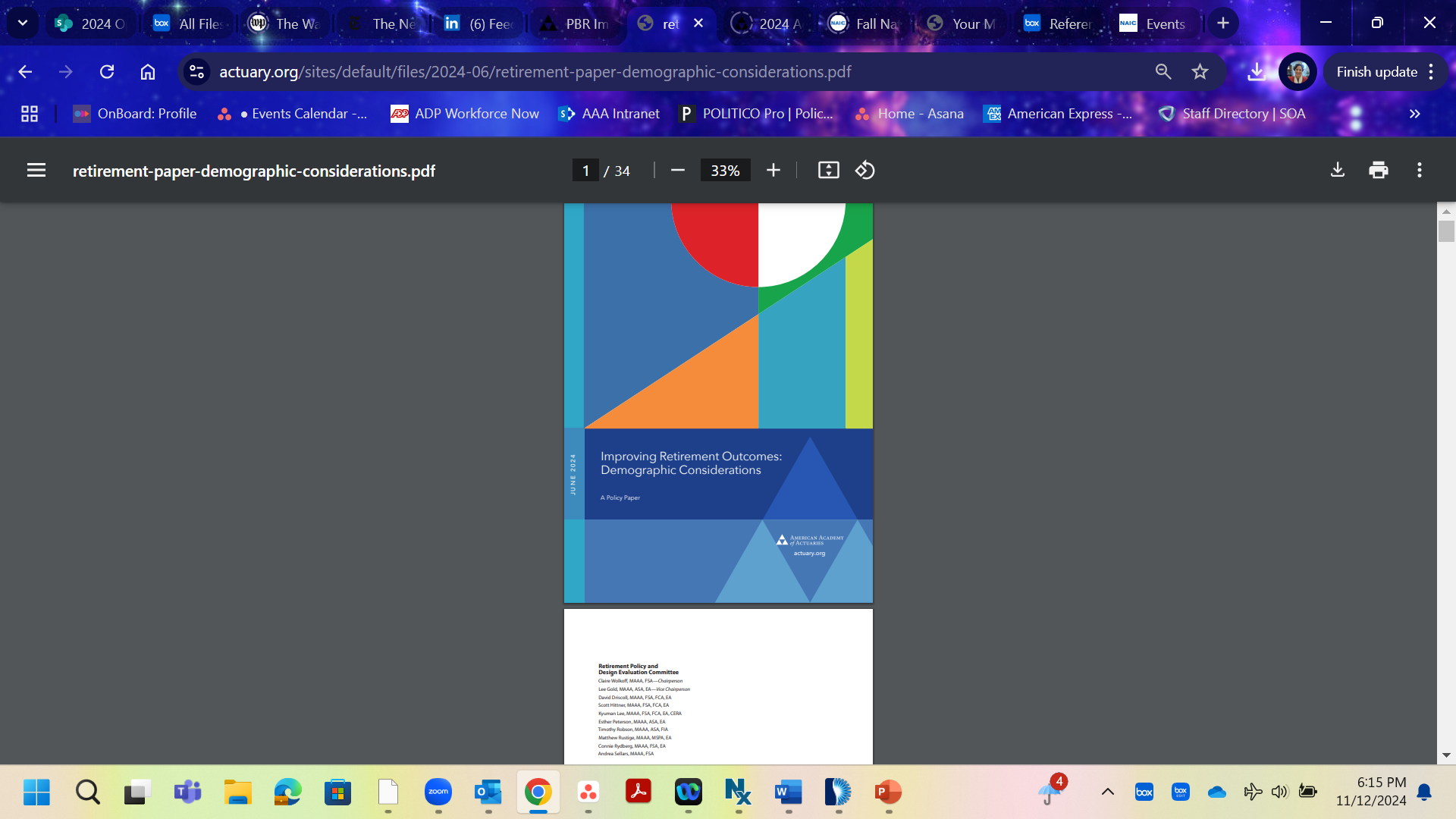 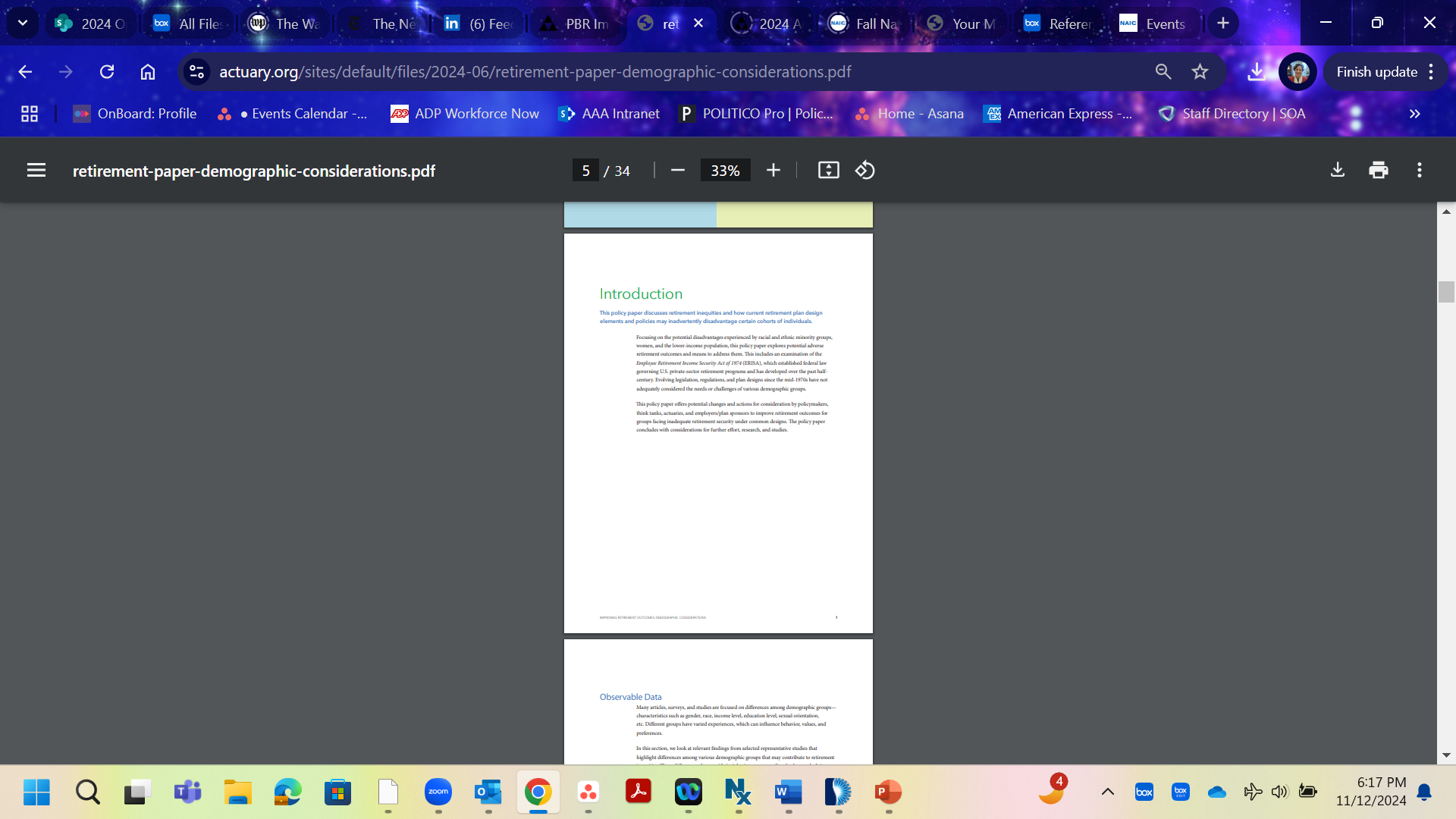 4
Agenda
Presentation of policy paper “Improving Retirement Outcomes: Demographic Considerations”*
Observed Data
Plan Sponsor Considerations
Plan Design
Plan Options
Policy Change Considerations
Possible Future Analysis/Research 
Discussion with NIRS
Q&A

* Executive Summary: Improving Retirement Outcomes: Demographic Considerations
5
Observed Data
Representative Examples

Regression Analysis: other demographic factors that may explain differences
Andrea Sticha et al1 
GAO Report2
Availability of survey in different languages
1. Understanding Financial Vulnerability Among Asians, Blacks, and Hispanics in the United States (upenn.edu)
2. “Older Workers: Retirement Account Disparities Have Increased by Income and Persisted by Race Over Time,” Government Accountability Office, 2023.
6
Observed Data—Poverty
U.S. Census Bureau (2023):
Source: “Historical Poverty Tables: People and Families—1959 to 2023,” U.S. Census Bureau, Table 7 (gender) / Table 3 (race). Table 3: “White alone, Not Hispanic”; Asian alone“; Hispanic (any race)”; “Black alone”.
7
Observed Data—Plan Access/Participation
8
Observed Data—Financial Priorities
9
Observed Data—Leakage
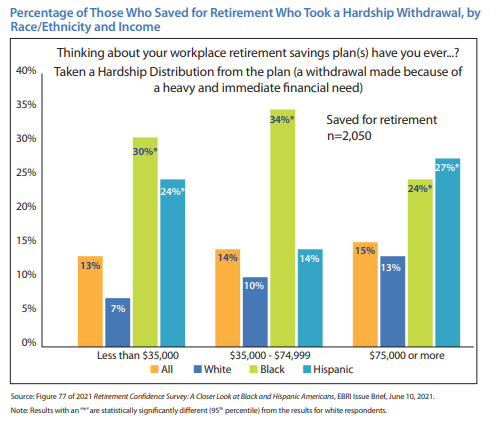 10
Plan Sponsor Considerations
Plan Access and Eligibility to Participate (401(k) and 403(b) plans)
Employees who work part-time or temporary jobs may not be eligible to participate
SECURE Act and SECURE 2.0 improved access for some part-time employees
Considerations:
Expand access to more employees
Employer contributions are optional
11
Plan Sponsor Considerations
Behavior-based Provisions (before SECURE 2.0) 
Employer matching contributions: designed to encourage employees to save
Employer non-matching contributions: might benefit lower-paid employees more than match
Automatic enrollment & escalation: encourages savings but some employees opt out
12
Plan Sponsor Considerations
Behavior-based Provisions (before SECURE 2.0)
Considerations—matching vs. non-matching contributions:
Matching: only benefit participants who contribute to plan
Non-matching: allocation formulas can be biased and beneficial to certain employee groups, e.g., lower compensated employees
Consideration—automatic enrollment & escalation:
Allow employees to opt for different levels of automatic escalation
13
Plan Sponsor Considerations
New contribution options available in plans after SECURE 2.0
Some employees opt out of plans because they may need money for more immediate needs
Considerations—ability to save for non-retirement needs:
Introduce emergency savings account (ESA) within DC plan or as separate arrangement
Provide matching contributions based on ESA contributions*
Provide matching contributions based on student loan payments
* When ESA is within DC plan
14
Plan Sponsor Considerations
Options available in plans
Investment options: range of options and associated fees
Form of payment options: default and optional forms
In-service distribution options: some employees opt out of plans because of limited pre-retirement access
15
Plan Sponsor Considerations
Options available in plans
Considerations—investment options:
Target-date fund: add if not already default option
Fees: Monitor and select cost-efficient options
Pooled Employer Plan (“PEP”): Small plans might join to achieve lower investment and administrative fees
Investment lineup: some employees do not join because options do not conform to religious or ethical beliefs
16
Plan Sponsor Considerations
Options available in plans
Considerations—form of payment options:
Provide lifetime income options in DC plans
Guaranteed lifetime income (fixed or variable)
Investment-based payout option
17
Plan Sponsor Considerations
Options available in plans
Consideration—in-service distributions (pre-retirement access):
SECURE 2.0 expanded penalty-free in-service distributions regardless of age
18
Plan Sponsor Considerations
Financial wellness materials and guidance/advisors
Many workers may not have access to financial guidance tailored to their needs
Financial stress can affect work performance: providing guidance is in employers’ and employees’ best interest
Considerations:
Offer financial wellness programs for short-term and long-term goals
Customize materials to particular audiences for language, cultural differences and historical concerns
19
Policy Change Considerations
Retirement Saver’s Credit/Match
Tax Credit (pre-2027) or Match (2027+) for contributions to Plan/IRA
Eligibility: Based upon Adjusted Gross Income (“AGI”), indexed
Amount: Up to $1,000 ($2,000 married), NOT indexed
Considerations:
Index Match Amounts
Strongly encourage employer communication
20
Policy Change Considerations
2. State Retirement Plans
As of June 30, 2024*: 
20 states have enacted savings plans
17 state plans are auto-IRA designs
Details: vary by location
Considerations:
National mandate** OR
Encourage cross-state cooperation (e.g., Colorado + 3 states)
*Source: Georgetown University Center for Retirement Initiatives, “State Programs 2024.”
** The Automatic IRA Act of 2024, proposed by Representative Richard Neal
21
Policy Change Considerations
Extension of Matching Contributions 
SECURE 2.0: Allows match on Emergency Savings and Student Loan Payments
Consideration: Permit match contributions for other savings
22
Policy Change Considerations
4. Enhancement of Auto-enrollment Options
Consideration: Other auto-enrollment options (e.g., safe harbor re-enrollment every 3 years*)
*Auto Reenroll Act of 2023 proposed by Senators Kaine and Cassidy
23
Policy Change Considerations
5.   Spousal Protections 
Example: Spousal Consent requirements
Considerations:
Require spousal consent for all DC Plans and IRAs
24
Possible Further Analysis/Research
Retirement income planning tools—what is effective?
Reasons behind gender and racial differences seen in Observed Data
25
Questions?
26
Thank You
For more information, please contact
William Applegate, Retirement Policy Project Manager
Applegate@actuary.org
27